Gyerekkatonák
Készítette: Ármin
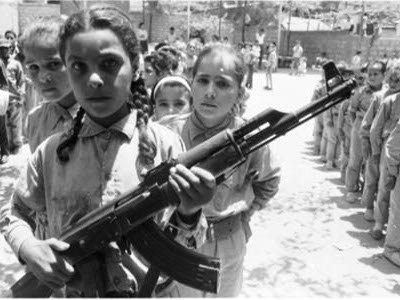 Történelem
Először az Ókori Görögországban
   és a Római Birodalomban 
   voltak gyerekkatonák
13. században keresztes hadjárat
 Vietnámi háború
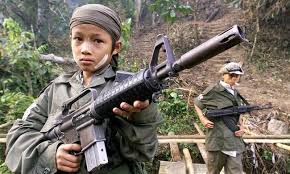 Jelen
2004 és 2007 között 19 országban 
   alkalmaztak gyerekeket
Főleg Afrikában, Dél-Amerikában, 
   Közel-Keleten és Dél-Ázsiában
2013-ban a Közép-afrikai Köztársaságban, 
   Szíriában és Dél-Szudánban
   harcoltak még gyerekek
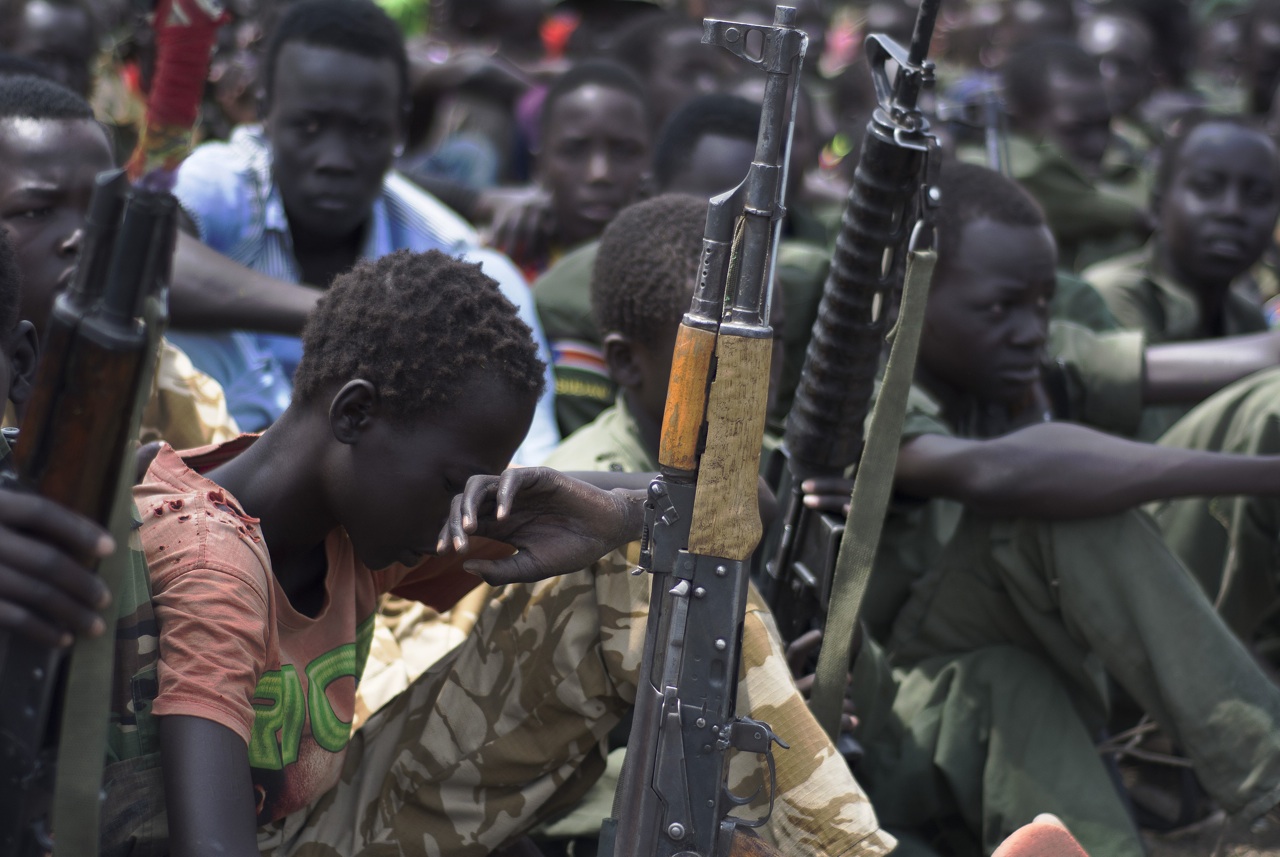 Afrika
70-és években kezdődtek polgár háborúk
   Angolában és Mozambikban
1986-87ben több százezer gyerek áldozat
2004-ben kb. százezer gyerek harcolt
   Közép-Afrikában
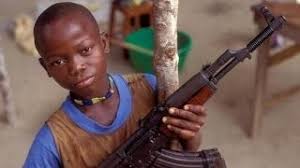 Miért gyerekek?
Könnyen befolyásolhatóak, engedelmeskednek
Nem mérik fel jól a veszélyt
Voltak akik önkénteskedtek a családjuk 
   elvesztése után
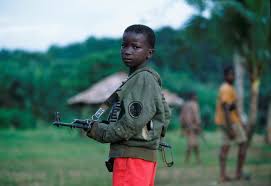 Mit csinálnak velük?
Bedrogoztatják őket
Rossz dolgokra kényszerítik
Kegyetlen beavatási rituálé
Kemény fizikai munka és edzések
Segítségnyújtás
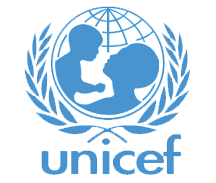 UNICEF
Nemzetközi Vöröskereszt
WHO
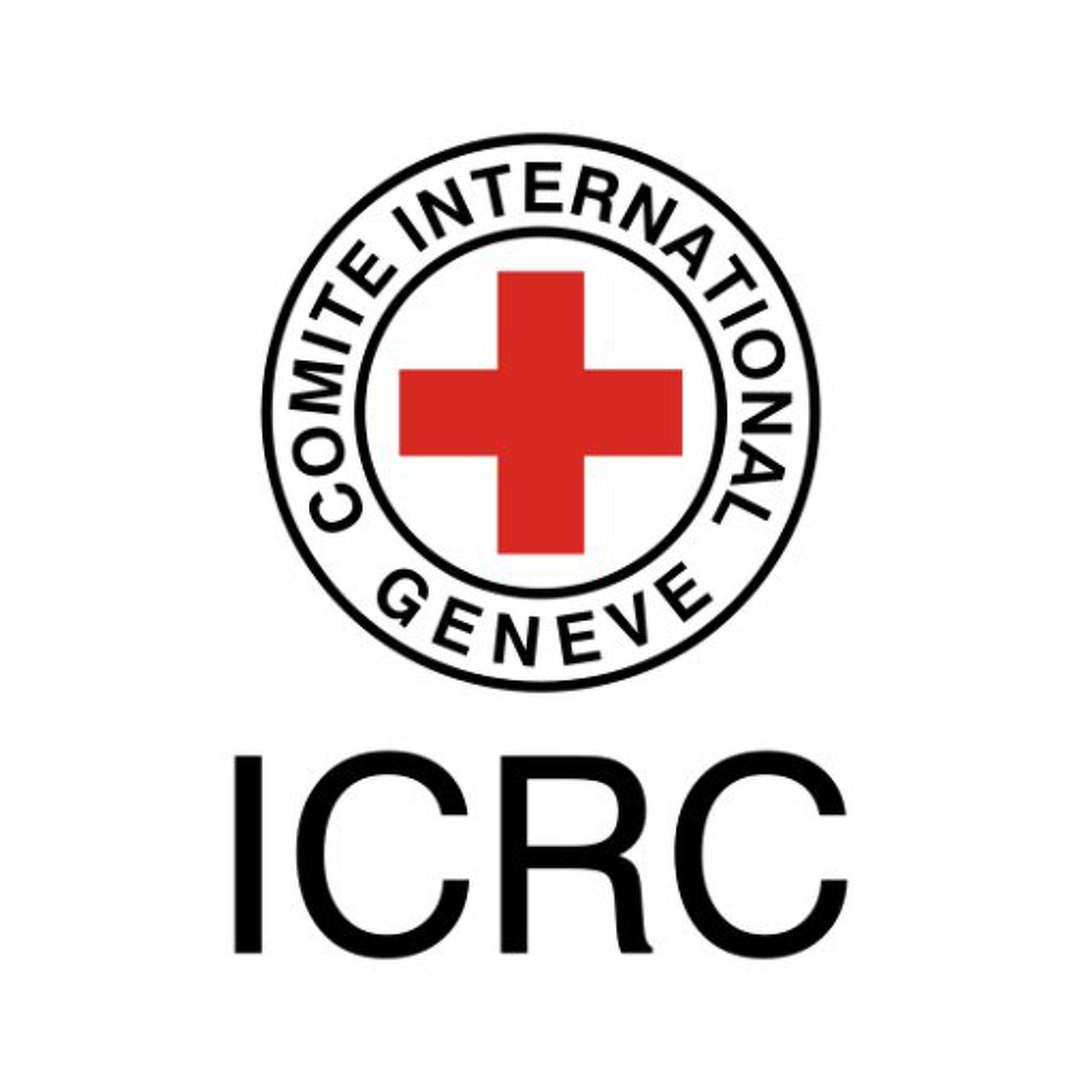 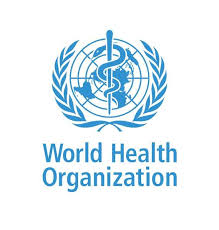 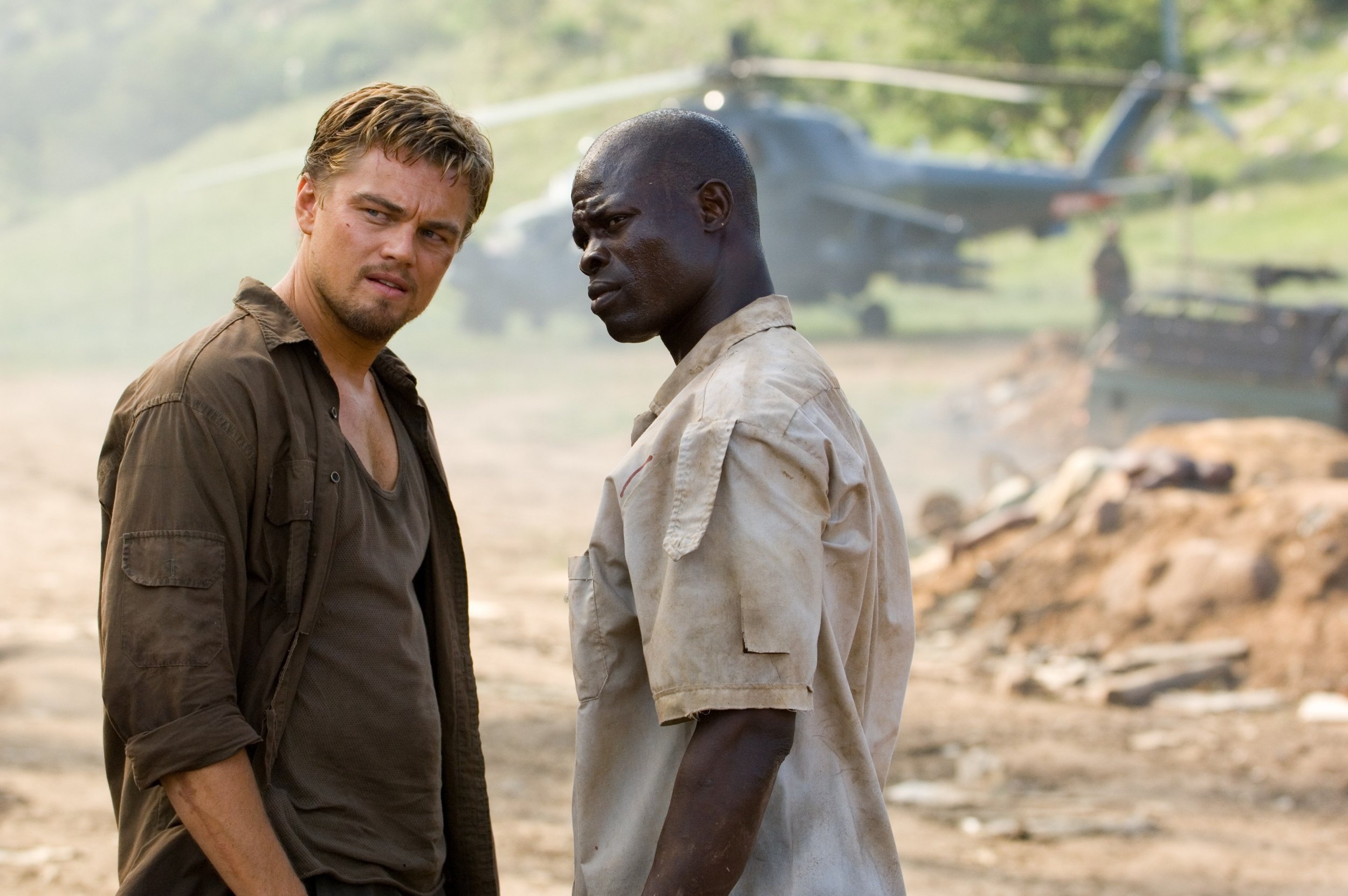 Film Review
Véres Gyémánt (2006)
Főszereplő: Leonardo DiCaprio
Játszódik: Sierra Leoneban